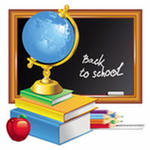 Работа с родителями.
Выполнила Разумова Светлана Владимировна
КГБСКОУ СКШИ 1 вида 1.
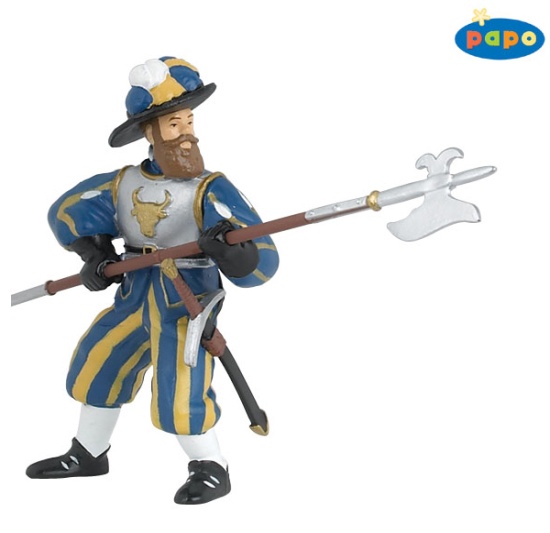 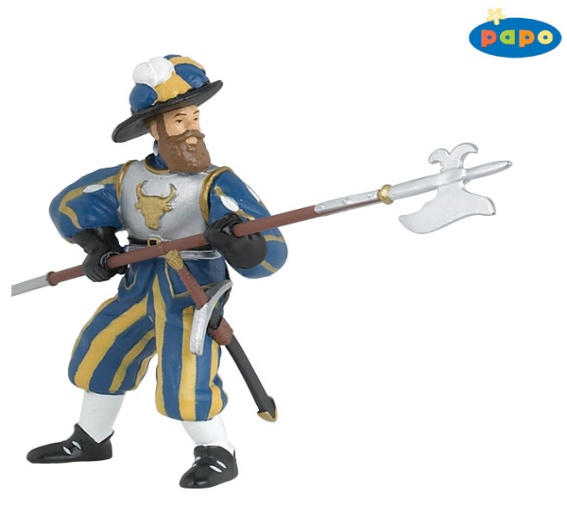 Правила эффективного взаимодействия
Родителям нужна поддержка, помощь, добрый совет;
Не беседуйте второпях, на бегу;
Не старайтесь назидать, поучать;
Дайте возможность родителям высказаться;
Обдумайте хорошо то, что услышали;
То что услышали, не должно стать достоянием других;
Каждая встреча должна заканчиваться конструктивными рекомендациями для родителей и самого ученика.
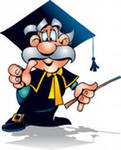 ФОРМЫ ВЗАИМОДЕЙСТВИЯ С РОДИТЕЛЯМИ
ИНДИВИДУАЛЬНЫЕ
КОНСУЛЬТАЦИИ;
БЕСЕДЫ;
АНКЕТИРОВАНИЕ;
РАБОТА РОДИТЕЛЬСКОГО КОМИТЕТА.
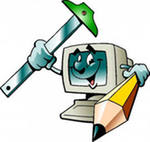 ГРУППОВЫЕ
ДНИ ОТКРЫТЫХ ДВЕРЕЙ;
ЭКСКУРСИИ;
ВЫЕЗДЫНА ПРИРОДУ;
ВЫХОДЫ В ТЕАТР, КИНО, МУЗЕИ;
ОРГАНИЗАЦИЯ ДОСУГА;
РОДИТЕЛЬСКИЕ СОБРАНИЯ
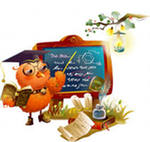 НЕСТАНДАРТНАЯ ФОРМА ПРОВЕДЕНИЯ РОДИТЕЛЬСКОГО СОБРАНИЯ
Собрание – праздник;
Конференция;
Вечер вопросов и ответов;
Коллективная игра;
Совместное творческое дело;
Дискуссия;
Концерт (отчет);
…….
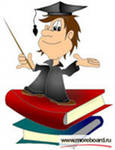 Отчего зависит явка на родительское собрание?
Когда получена информация;
В какой форме она прозвучала
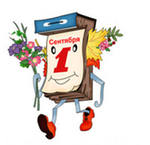 Когда интересно на собрании?
Тема интересна, актуальна, значима.

Я- непосредственный участник.
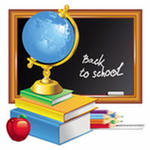 Как подготовить собрание?
На заседании родительского комитета

Выбор формы проведения;
Определяется тема;
Распределение обязанностей по группам.
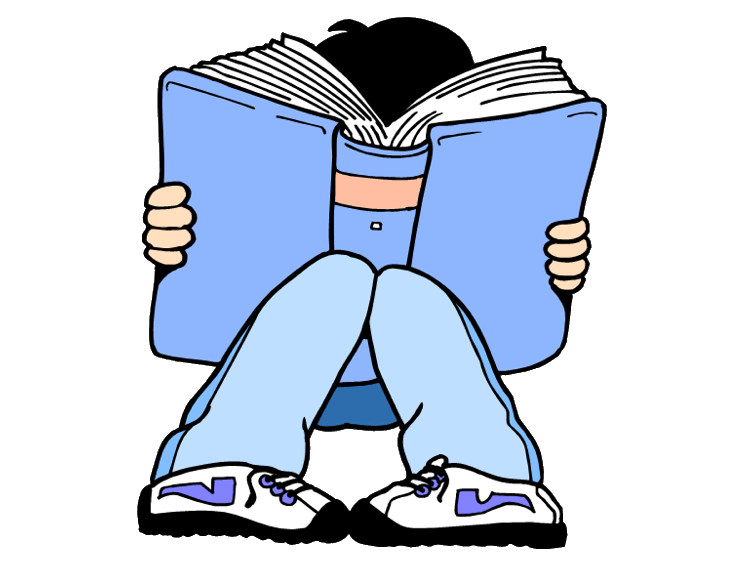 ЧТО ЭТО ДАЕТ УЧИТЕЛЮ
Собрание готовится при непосредственном участии самих родителей;
 учитель руководит, направляет;
 задолго до самого собрания родитель  «вживается» в тему, имеет возможность принимать участие в планировании содержания.
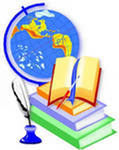 Как привлечь каждого.
1- пригласительные;
2 – анкетирование;
3 – разыгрывание сценки, постановка проблемы;
4 – выступления из опыта ( приглашение лектора);
5 – музыкальное сопровождение.
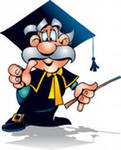 Каждое собрание должно вносить элемент нового, содержать сюрпризный момент.
По окончании – узнать мнение родителей :
Что взяли для себя;
Что хотели бы увидеть в следующий раз;
Что необходимо изменить.
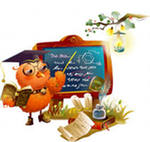